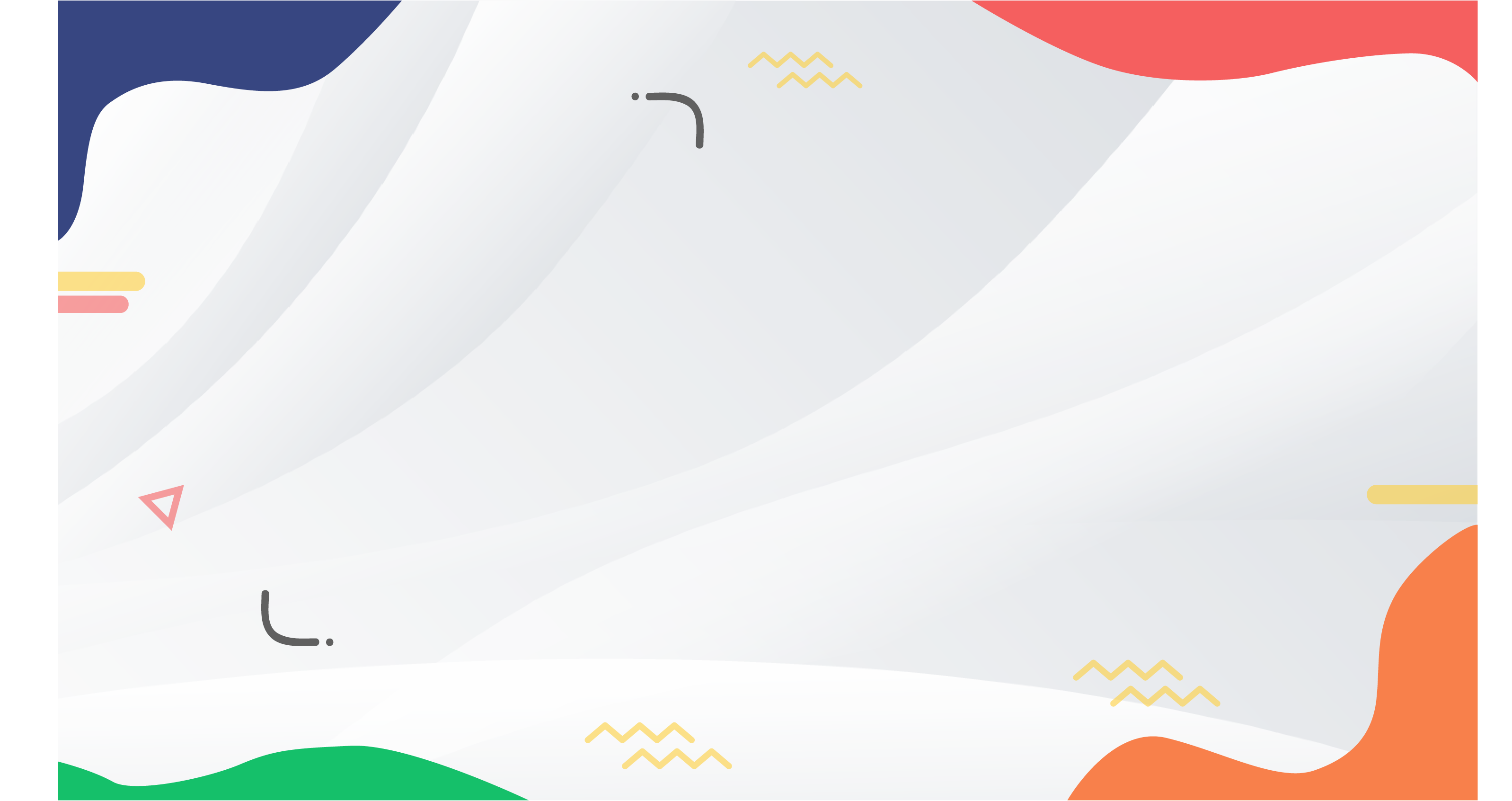 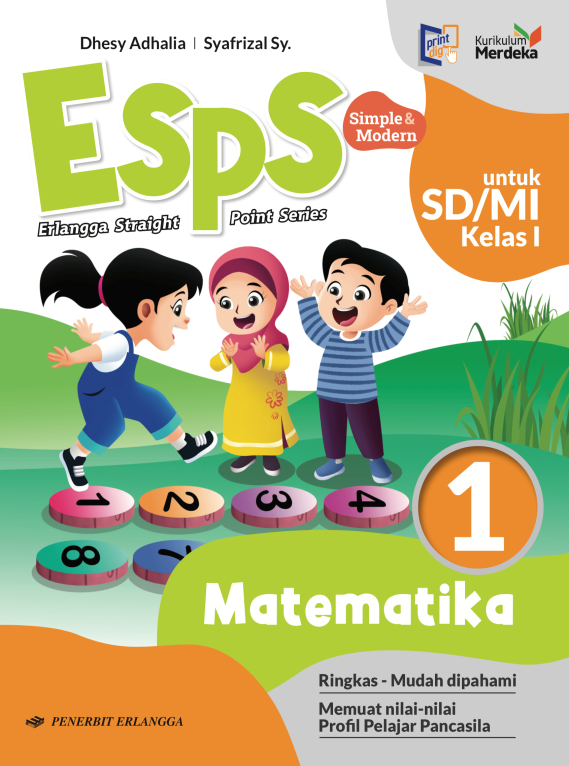 MEDIA MENGAJAR
Matematika
UNTUK SD/MI KELAS 1
Bab
6
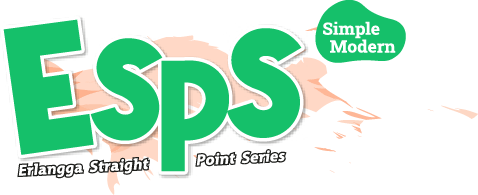 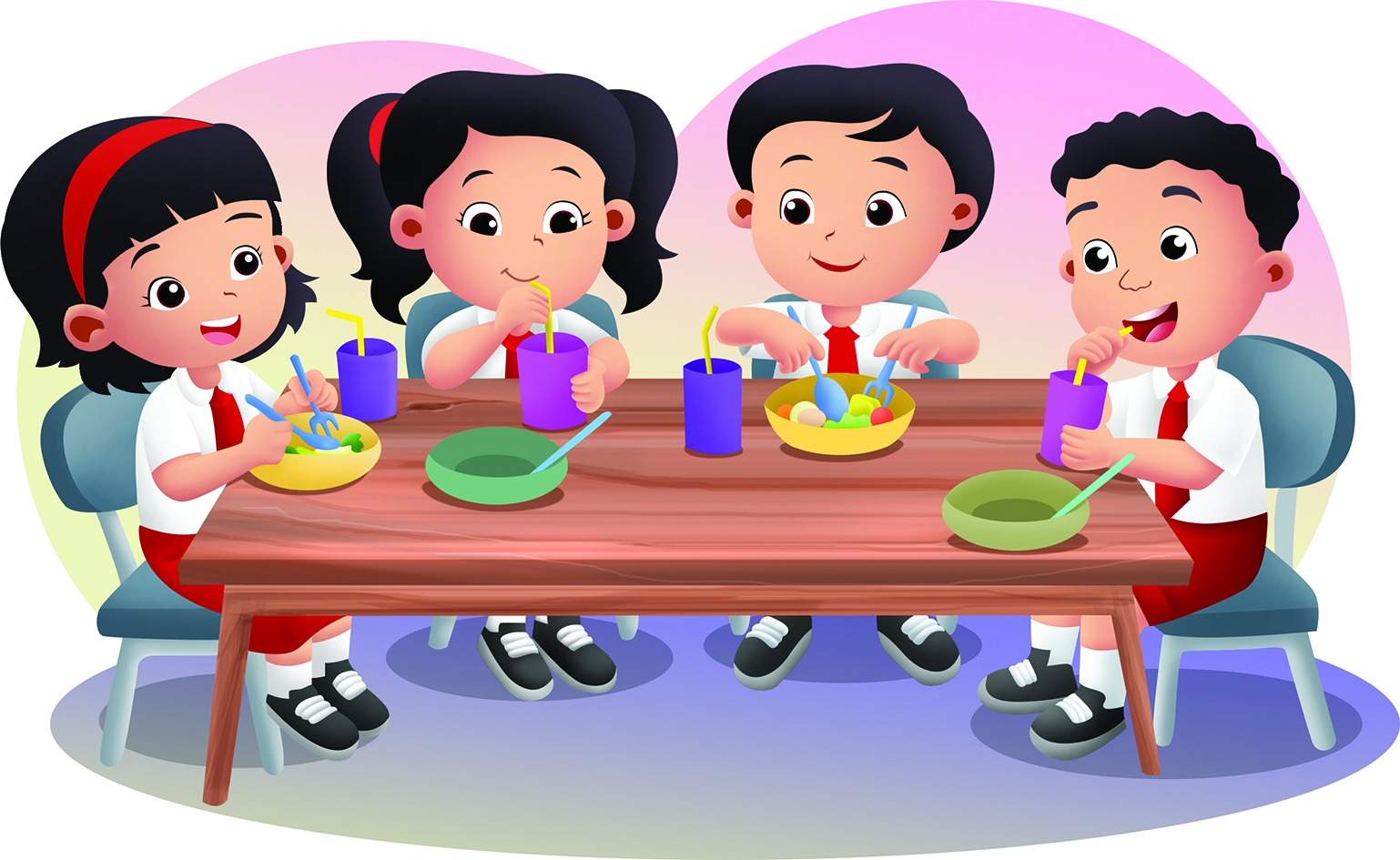 TUJUAN PEMBELAJARAN:
Membaca data dalam diagram gambar.
Menyajikan data menggunakan turus dan gambar.
DIAGRAM GAMBAR
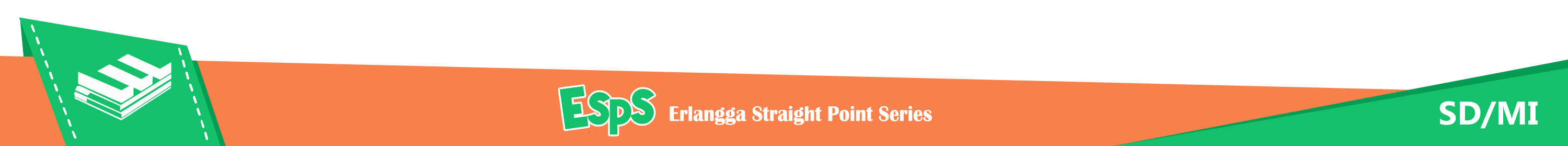 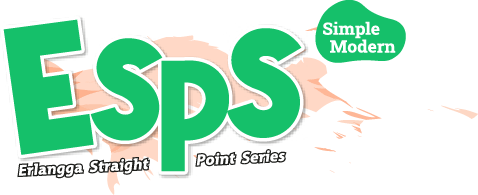 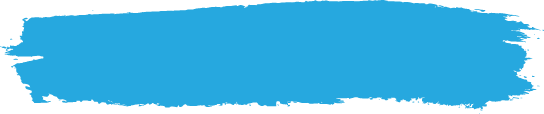 A. Membaca Data dalam Bentuk Diagram Gambar
Data merupakan sekumpulan informasi.
Informasi tersebut berdasarkan fakta.
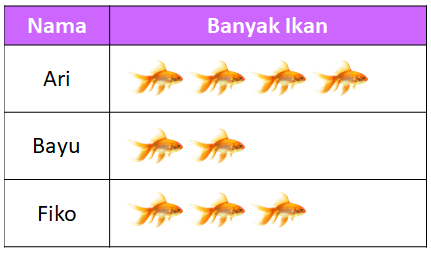 Berikut informasi dari diagram gambar di samping:
Banyak ikan milik Ari ada 4 ekor.
Banyak ikan milik Bayu ada 2 ekor.
Banyak ikan milik Fiko ada 3 ekor.
Jumlah ikan milik Bayu dan Fiko ada 2 + 3 = 5 ekor.
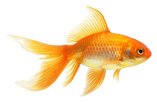 Keterangan:	mewakili 1 ekor ikan.
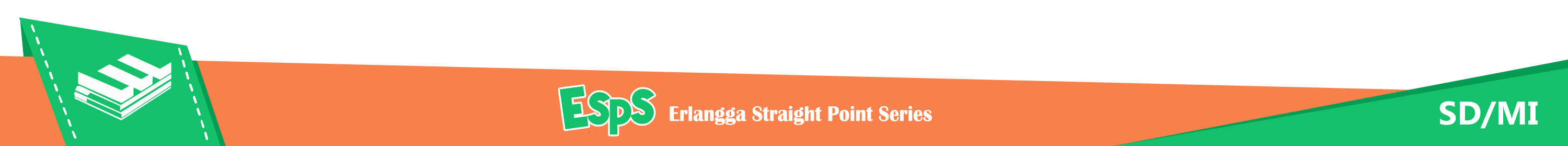 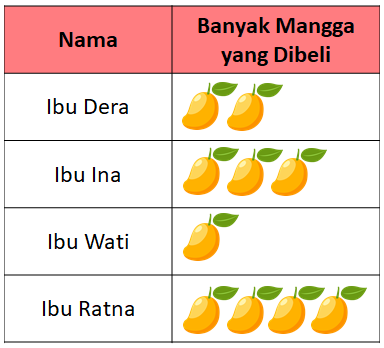 Berikut informasi dari diagram gambar di samping:
Banyak mangga yang dibeli ibu Dera sebanyak 2 kg.
Banyak mangga yang dibeli ibu Ina sebanyak 3 kg.
Banyak mangga yang dibeli ibu Wati sebanyak 1 kg.
Banyak mangga yang dibeli ibu Ratna sebanyak 4 kg.
Selisih banyak mangga yang dibeli ibu Ina dan ibu Wati adalah 3 – 1 = 2 kg.
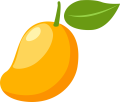 Keterangan:             mewakili 1 kg mangga.
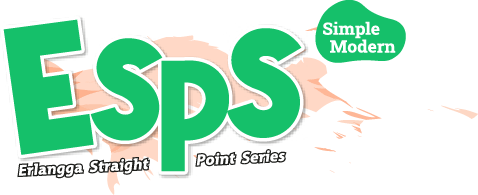 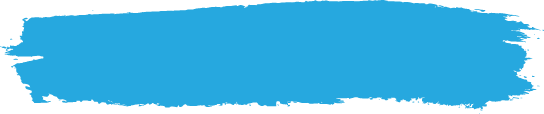 B. Menyajikan Data dalam Diagram Gambar
Data yang diperoleh dapat disajikan dalam diagram gambar.
Caranya :
Buatlah tabel
Isilah jenis data pada tabel.
Pilihlah gambar yang akan mewakili banyak data.
Gambarkan pada tabel sesuai banyaknya data.
Contoh:
Berikut data banyak apel yang dibeli oleh 4 orang.
Ibu Hani membeli 3 kg apel
Ibu Ana membeli 2 kg apel
Ibu Dina membeli 4 kg apel
Ibu Gita membeli 2 kg apel
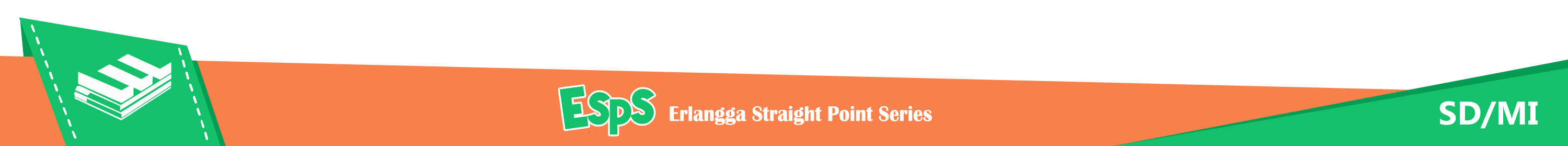 Berikut data banyak apel yang dibeli oleh 4 orang.
Ibu Hani membeli 3 kg apel
Ibu Ana membeli 2 kg apel
Ibu Dina membeli 4 kg apel
Ibu Gita membeli 2 kg apel
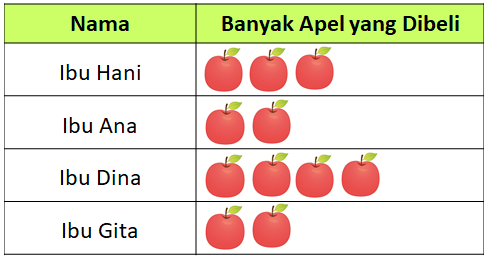 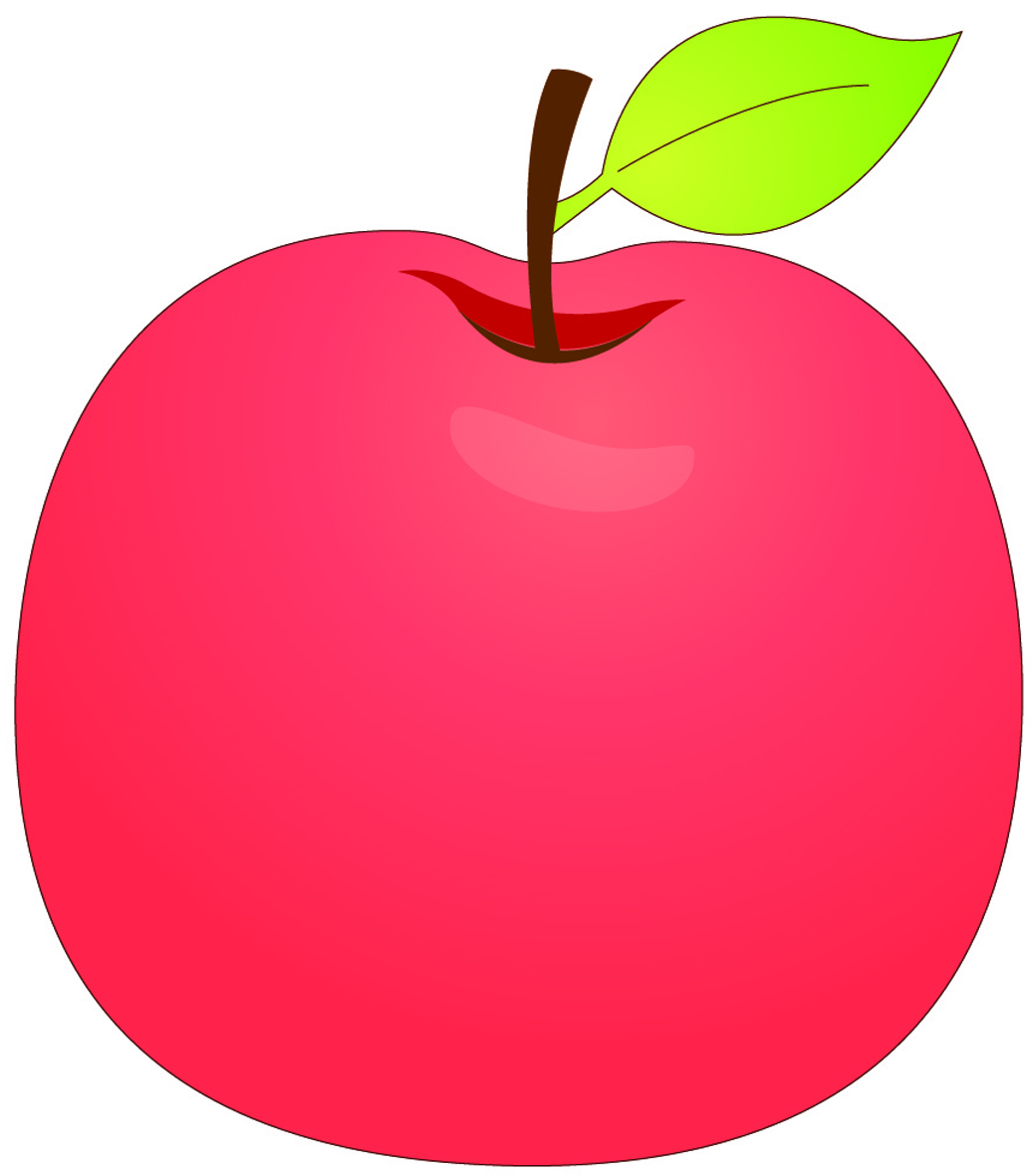 Gambar           mewakili 1 kg apel.
Contoh:
Berikut data banyak jeruk yang dibeli oleh 4 orang.
Ibu Emi membeli 4 kg jeruk
Ibu Dita membeli 3 kg jeruk
Ibu Fina membeli 2 kg jeruk
Ibu Jeni membeli 2 kg jeruk
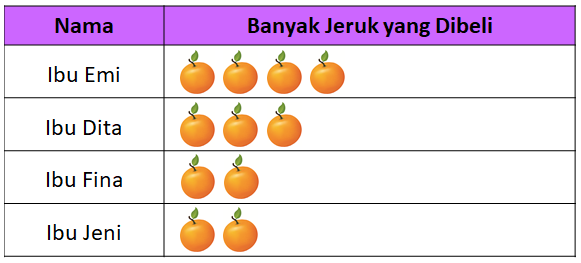 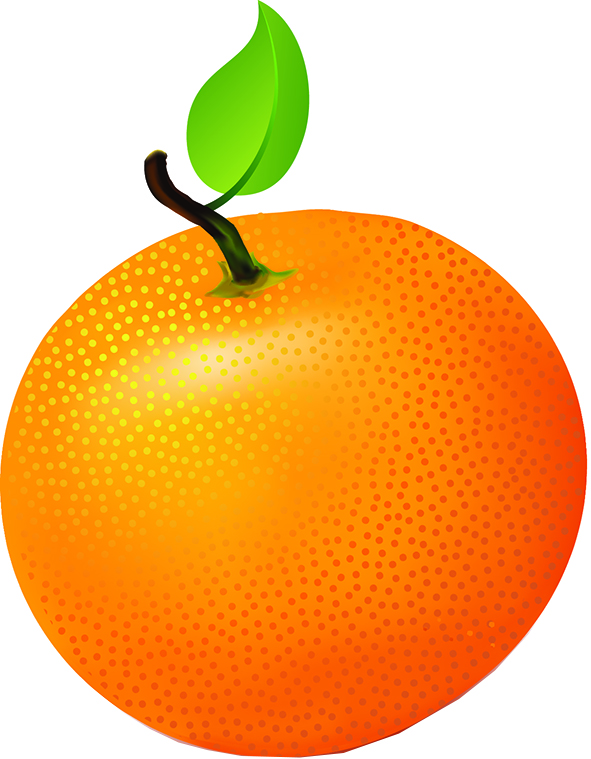 Gambar           mewakili 1 kg jeruk.